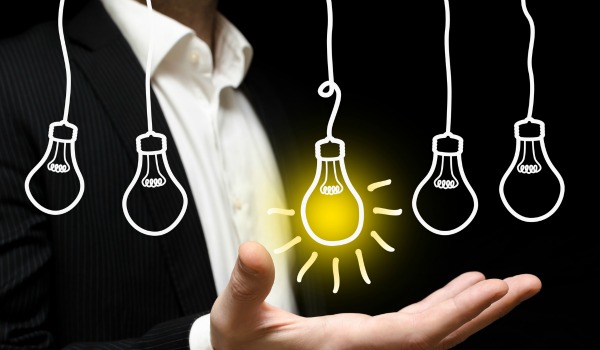 INDENTIFICANDO   OPORTUNIDADES   DE EMPRENDIMIENTOS
ECO. JUAN MORÓN A.
1
CONTENIDO
Visualización “La Niña de la Paleta”
Identificando Ideas de Proyectos
Selección de Ideas 
Aplicación de CANVAS
Escenarios de Mercado para Emprendimientos Pre y Post Covid – 19
Oportunidadades de Emprendimientos Post Covid - 19
2
IDENTIFICANDO OPORTUNIDADES DE EMPRENDIMIENTO
LAS NECESIDADES
ACTIVIDADES ECONOMICAS
QUÉ
IDEAS
PENSAR
3
IDENTIFICANDO OPORTUNIDADES DE EMPRENDIMIENTO
PENSAR
QUÉ
IDEAS
4
IDENTIFICANDO OPORTUNIDADES DE EMPRENDIMIENTOS
METODOLOGIA  PARA IDENTIFICAR IDEAS
5
PASO 1  : GENERACIÓN DE IDEAS DE NEGOCIOS
A. LLUVIA DE IDEAS
IDEA  1
IDEA   2
TEMA
IDEA   3
Ideas Seleccionadas
IDEA   n
6
PASO 1  : GENERACIÓN DE IDEAS DE NEGOCIOS
B. REVISIÓN DE PUBLICACIONES
. . .
REVISTAS
PERIÓDICOS
MEDIOS DIGITALES
7
PASO 1  : GENERACIÓN DE IDEAS DE NEGOCIOS
C. RECURSOS NATURALES  - RR.NN.
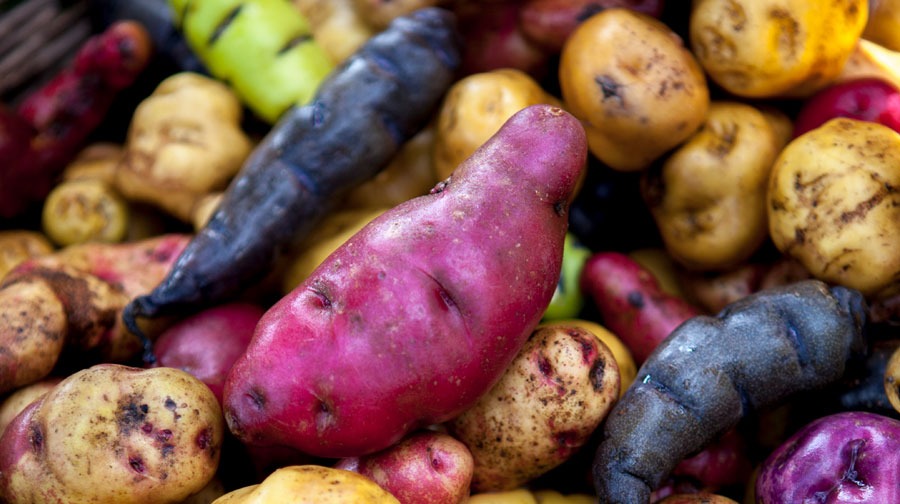 El Perú es uno de los 17 países megadiversos que existe en el Mundo
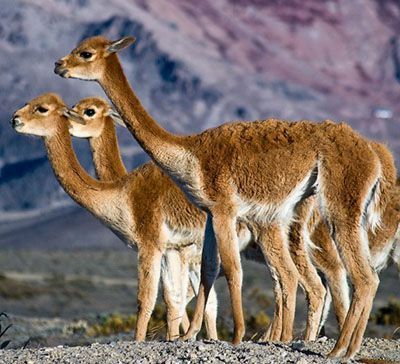 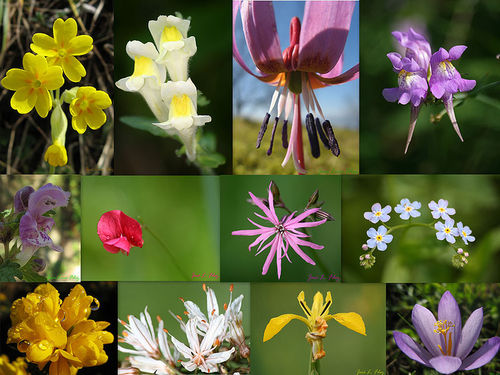 8
PASO 1  : GENERACIÓN DE IDEAS DE NEGOCIOS
D. RECURSOS DESECHABLES
RECICLAR
APLICACIÓN 
3  R
REUSAR
REDUCIR
9
PASO 1  : GENERACIÓN DE IDEAS DE NEGOCIOS
E. BUSQUEDA EN INTERNET
“Ideas de Negocios”
BUSCAR
“Negocios para Emprendedores”
“Planes de Negocios”
10
PASO 2  : IDENTIFICANDO LA MEJOR IDEA DE NEGOCIOS
METODOLOGIA DE MACRO y MICRO FILTRACION
11
MACRO FILTRACION DE UNA IDEA
Fuente: MINEDU, IDEAS  Y PLAN DE NEGOCIOS, Lima - Perú, pág. 17
12
MACRO FILTRACION DE UNA IDEA
13
MICRO FILTRACION DE UNA IDEA
14
MICRO FILTRACION DE UNA IDEA
Fuente: MINEDU, IDEAS  Y PLAN DE NEGOCIOS, Lima - Perú, pág. 19
15
MICRO FILTRACION DE UNA IDEA
16
PASO 3  : ANALISIS FODA
FORTALEZAS

INTERNAS
OPORTUNIDADES

EXTERNAS
DEBILIDADES

INTERNAS
AMENAZAS

EXTERNAS
17
PASO 4  : CONTRASTACIÓN: IDEA  vs  REALIDAD
IDEA
(Yo Pienso)
REALIDAD
SONDEO DE MERCADO
18
INFORMACION
CARACTERISTICAS
NECESIDADES
METODOLOGIA    CANVAS
Tesis :

Generación de un Modelo de Negocios
Autores :
Alexander Osterwalder
Ives Pigneur 

2011
CREAR VALOR PARA LOS CLIENTES
19
METODOLOGIA    CANVAS
COSTOS
INGRESOS
20
Ejemplo : Caso de Venta de Stevia vía Online
PROBLEMAS
Los Edulcorantes actuales contienen demasiados químicos
CLIENTES

Personas con diestas bajas en calorías
VENTAJA ESP
Oferta de recetas, cursos, envíos exclusivos para suscriptores
SOLUCIÓN
Natural
Poco procesado
Bajo Calorías
PROPOSICION DE VALOR
Pueden seguir consumiendo dulces pero con menos calorías. Además producto natural
METRICA CLAVE
Tráfico Web, Captación de clientes,
CANALES
Internet
Delivery
COSTOS
Todos los conceptos. Internet, mantenimiento de la web, producción de libros, impuestos, etc
INGRESOS
Venta Online, desarrollo talleres, webinars, venta libros, eboks
21
5. ESCENARIOS PRE COVID - 19
ESCENARIO ECONÓMICO
PRE COVID - 19
LIMITACIONES PERSONALES
22
5. ESCENARIOS POST COVID - 19
ESCENARIO ECONÓMICO
POST  COVID - 19
LIMITACIONES PERSONALES
CAIDA INVERSION
23
RELACIONES SOCIALES
PRECARIZACION DEL TRABAJO
Emprendimientos post COVID-19
Se han identificado oportunidades sectoriales que se desprenden luego de la etapa de aislamiento social producto de las medidas adoptadas por el COVID-19.
El o la participante seleccionará una de ellas y las clasificará como un emprendimiento de Oportunidad o un emprendimiento de subsistencia  o  una oportunidad laboral.
Tomando como referencia el video de la niña y la piña propondrá la estrategia a seguir para viabilizar la idea de negocio identificada.
Algunas de las ideas se pueden proponer para ser implementadas como persona o como institución (MCC)
24
Aporte del Sr. Fernando Silva
Identifique la oportunidad y marque con un X a cuál puede corresponder:
25
Aporte del Sr. Fernando Silva
Identifique la oportunidad y marque con un X a cuál puede corresponder:
26
27
Aporte del Sr. Fernando Silva
28
Aporte del Sr. Fernando Silva
PLAN DE ACCIÓN
HOY
FUTURO
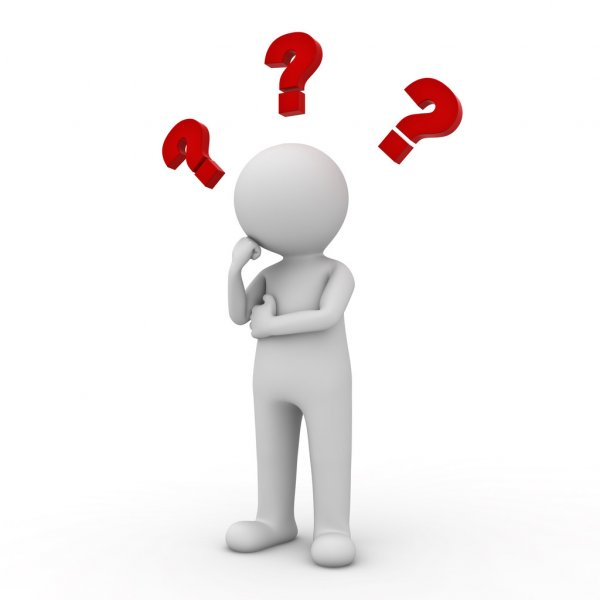 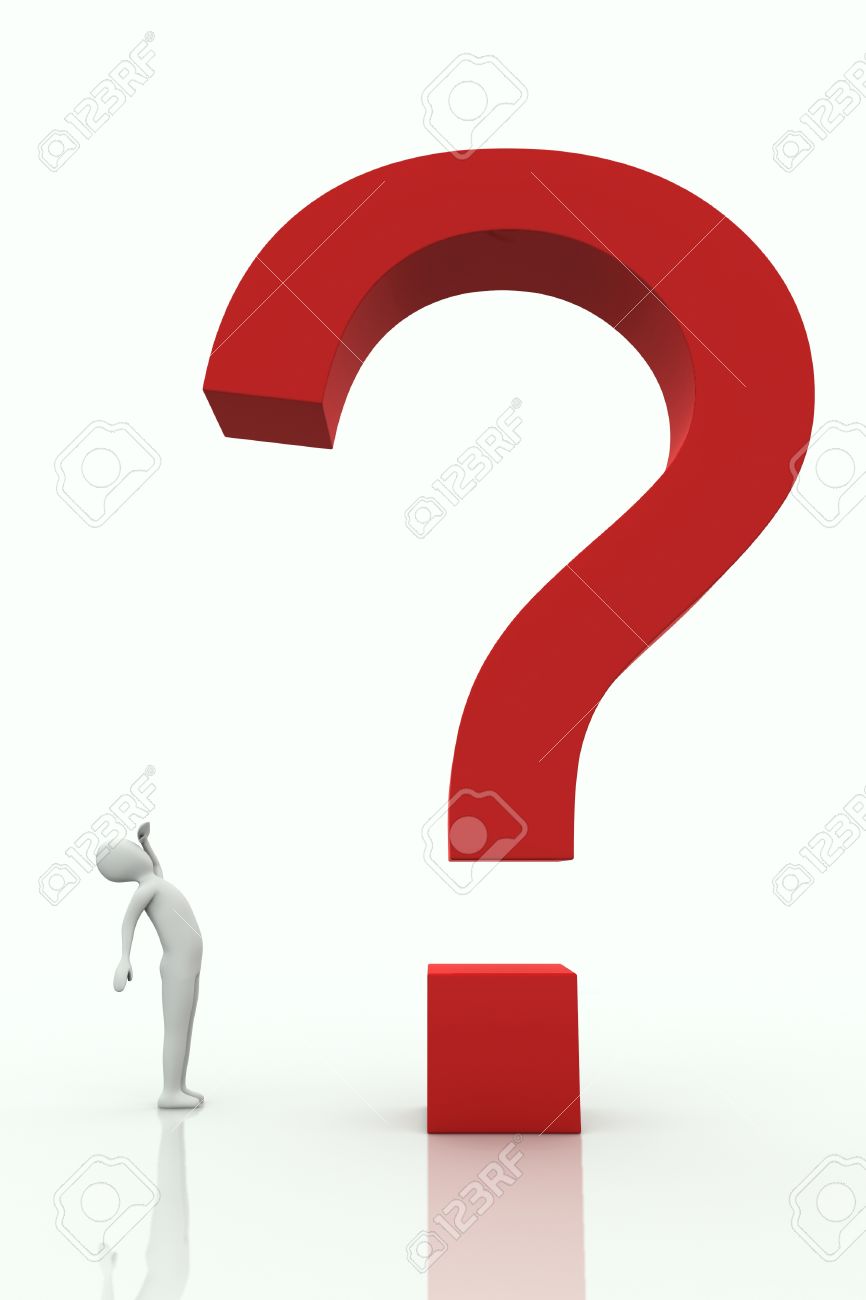 PLAN DE ACCION
EMPRENDIMIENTOS
29
PROCESOS CON MAYORES NIVELES DE CERTEZA
PLAN DE ACCIÓN
Define Tiempos
Define Responsabilidades
PLAN DE ACCIÓN
Clarifia Prioridades
Ordena el Proceso
Delimitan Tareas
Uso Racional de Recursos
30
PLAN DE ACCIÓN
Herramienta de planificación que se emplea para la gestión y control de tareas o de proyectos.
Componentes :
ANÁLISIS
RECURSOS
OBJETIVOS
PLAZOS
AJUSTES - CONTROL
ACTIVIDADES
RESPONSABILIDADES
31
CONSTRUCCION DE OBJETIVOS PARA LOS 
PLANES DE ACCIÓN
Aquello que queremos alcanzar
OBJETIVOS
OBJETIVOS

 SMART
32
CONSTRUCCION DE OBJETIVOS PARA LOS 
PLANES DE ACCIÓN
OBJETIVOS
S M A R T
=
T I M E
TEMPORALES
=
REALISTIC
REALISTAS
=
ALCANZABLES
ATTAINABLE
=
MEDIBLES
MEASURABLE
=
SPECIFIC
ESPECIFICOS
33
CONSTRUCCION DE OBJETIVOS PARA LOS 
PLANES DE ACCIÓN
EJEMPLO DE OBJETIVO NO SMART
Promover    el   desarrollo   de   la cultura ancestral de mi localidad
EJEMPLO DE OBJETIVO SMART
Incrementar en 25 % el flujo turístico de mi conunidad    para   promover el desarrollo   de la cultura ancestral de mi localidad
34
PLAN DE ACCIÓN  - UNO
Idea de Emprendimiento
Objetivos a Conseguir
Definición  Público Objetivo
Recursos para el desarrollo del Emprendimiento
Elaboración de un Cronograma 
Ejecución del Plan de Acción
Proceso de Evaluación
35
PLAN DE ACCIÓN  - UNO
36
PLAN DE ACCIÓN  - DOS
Idea
Público Objetivo – Mercado
Objetivos
Estrategia
Recursos 
Quién hace qué – Responsabilidades
Hacer el Diagrama de Gantt
Ejecutar el Plan 
Evaluar
37
PLAN DE ACCIÓN  - DOS
38
39